Energy Transition
A difficult theme, in isolation against all the other group themes associated  with the Energy Transition 

However, we focused on “what is Energy Transition” and keeping away from the detail, support  and specifications, that other groups would be focused on . 

We quickly came up with 11 headings that where key to the energy transition opportunities 

We then Ranked the 11 headings by importance to the “membership” and the time to populated and report on the theme
Public perception 
Greener pipeline / sustainable pipelines 
Support the ET 
Positive impact 
Global warming 
Educate public  
Do we become an official commentator / Voice 
R&D 
Sharing best practice 
Gathering the R&D 
IPLOCA take the lead  in ????
Types of energy / vectors and Usages of Alternative energy (not pipelines) 
“define Energy transition “ 
Solar / Hydro electric
 H2 /CCS/ CCUS / Blending / de – blending 
LNG / Ammonia
Oil / fuel / Waste heat. / Flaring 
HVO fuel/ bio fuel
Aviation SAF
Nuclear 
Existing Networks 
Repurposing 






Decentralisation / decarbonisation
Local energy plants Network / district heating 
Nuclear / Small Medium reactors 
Funding locally 
Government support /policies
Gather information. 
Power networks 
Cable 
Environmental impact   
CSR 
IPLOCA support and statistics + Road Map 
Capture report and information. 
Support companies with ET committees and agenda + networking. 
Greens certificate/ measurement 
Procurement “How green” “how local” Carbon reporting
Enviro impact / COST 
Define what’s great. 
Supplychain analyse  
Energy Storage 
Batteries
Hydrogen storage  
  hydroelectric pump
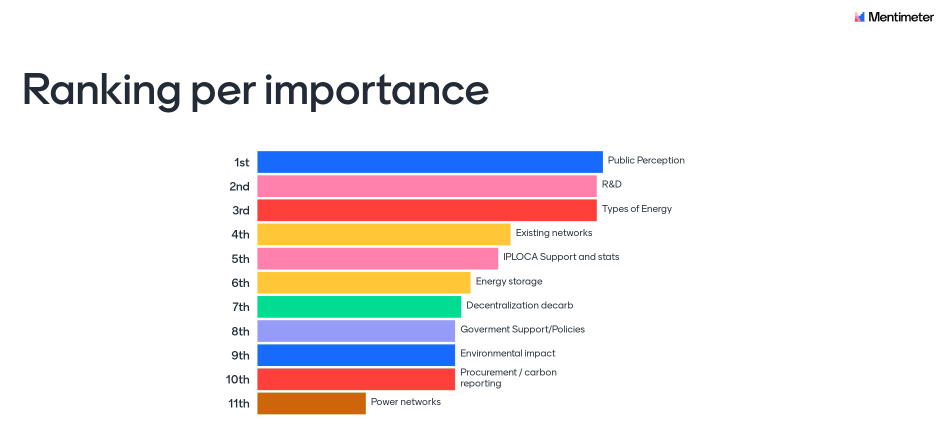 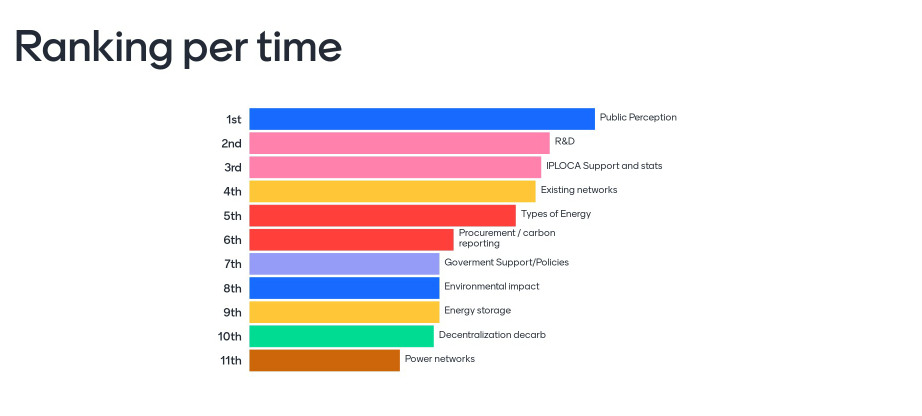 The voting from the group,  resulted in the top 5 themes to be taken forward, after considering importance and time
Types of energy / vectors and Usages of Alternative energy (not pipelines) 
“define Energy transition “ 
Solar / Hydro electric
 H2 /CCS/ CCUS / Blending / de – blending 
LNG / Ammonia
Oil / fuel / Waste heat. / Flaring 
HVO fuel/ bio fuel
Aviation SAF
Nuclear

Public perception 
Greener pipeline / sustainable pipelines 
Support the ET 
Positive impact 
Global warming 
Educate public  
Do we become an official commentator / Voice                       










R&D 
Sharing best practice 
Gathering the R&D 

IPLOCA support and statistics + Road Map 
Capture report and information. 
Support companies with ET committees and agenda + networking. 
Greens certificate/ measurement 

Existing Networks 
Repurposing 
Nuclear / Small Medium reactors 
Funding locally
Key considerations
High Relance  on third party information outside IPLOCA know-how 
Liability Risk because of third party information ?
Public Perception is major shift for IPLOCA/ Presence and endorsement 
We should embrace Social media with the New initiative, adopting new ways of communication i.e social media, membership. Modern way of sharing news – Animated clips LinkedIn !!
Website with open content information links, and membership only area  for the specific details 
 High level promotion of the new initiative  for all of the  groups
Approach/inform corresponding members of the new initiative to get them on board and also write out to “other corresponding Non-member” to advise them